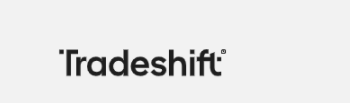 Tradeshift Overview
Agenda
What is Tradeshift?
Questions
1
5
Benefits of Tradeshift
2
How to use Tradeshift
3
Useful Information
4
What is Tradeshift?
Tradeshift is an electronic invoice delivery system
Tradeshift is a cloud-based business to business platform
It connects businesses enabling system to system transmission of invoices.
Transmission of trade documents: Invoices and credit notes
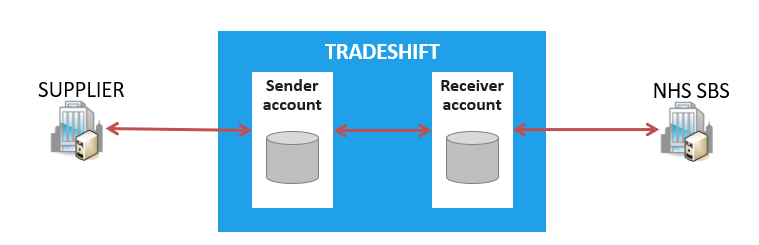 Benefits of tradeshift
Assists the NHS in achieving their NET Zero Carbon Neutral target by 2035.
Tradeshift is free to use for suppliers so no additional cost for the supplier is incurred. 
On average an invoice sent via Electronic Invoicing can be paid 21 days faster than an invoice sent either via post or email.
Easy to set up.
Up to date status details on the progress of an invoice so calls to chase updates will be reduced. 
Receive confirmation of invoice receipt by the NHS SBS oracle system on Tradeshift.
Access reports within Tradeshift of all of your invoices and credit notes that have been sent through Tradeshift
Instant validation: Upfront validation rules ensure invoices contain all required data before submission, reducing likelihood of returned invoices due to missing information. NB: Invoices which are sent via post or via email follow the same validation process that is not instantaneous and can take up to 5 working days.
Eliminate printing and postage costs associated with submitting paper invoices.
Invoices can be uploaded within 15 minutes to the Oracle system via Tradeshift.
How to use TRADESHIft – Page 1
Before you register you will need a Valid Email Address and compatible Web browser – please see preferred options below:
Google Chrome
Microsoft Edge
Internet Explorer
Mozilla Firefox
How to use TRADESHIft – Page 2
Visit https://go.tradeshift.com/register and fill in your details. NB: We recommend that for Business Name you use the name that NHS SBS uses for you which can be found on your remittance advice. 
Create an account on Tradeshift following the steps and prompts (the User guide from page 5 to page 6 will assist with screenshots).
Request connection to the following (exactly how it is written including the NHS Organisation’s code and sending request to the Organisation with the SBS logo)
How to use TRADESHIft – Page 3
When your account has been connected to your requested NHS Organisation you will receive confirmation from Tradeshift directly to accept the connection via a link in the email. NB: Please ensure you click this link otherwise you will not be able to send any invoices or credit notes. Please refer to page 9 in the user guide for more detail.
Start submitting your invoices!
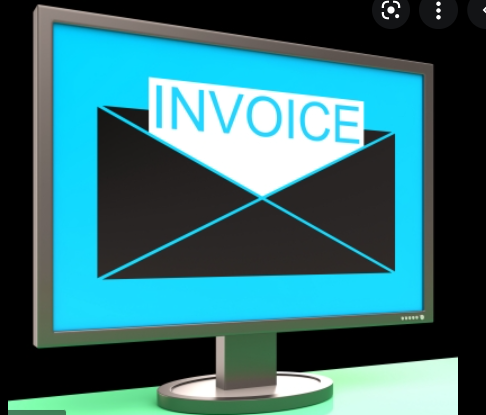 Useful information
If you have any issues with Tradeshift please raise a support ticket with Tradeshift directly first using one of the below links:
If you have a Tradeshift account (that you can log into): https://go.tradeshift.com/#/Tradeshift.Support/?domain=nhssbs&path=requests/new
If you don't have a Tradeshift account (or are unable to login): https://nhssbs.support.tradeshift.com/requests/new
If you do not receive a satisfactory response from Tradeshift please email us at SBS-W.e-invoicingqueries@nhs.net along with your TS Ticket number so we can escalate and investigate for you.
Any invoices over their agreed payment terms should be chased with the Payables team using the link below to raise a Web Form:
Contact Us :: NHS Shared Business Services (sbs.nhs.uk)
Or you can call them on 0303 123 1177 (choose applicable option)
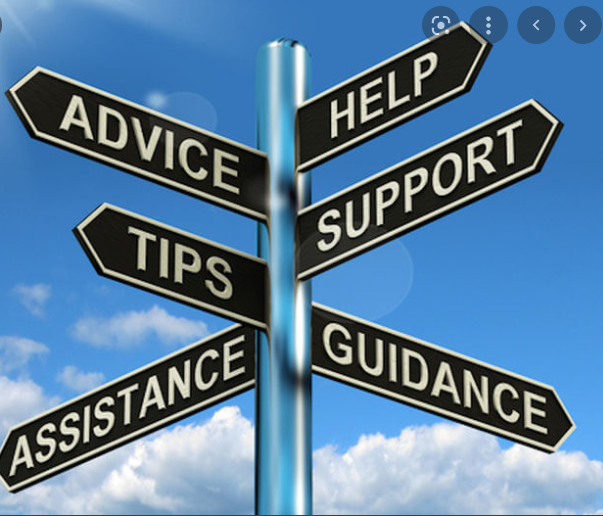 Additional information
We usually advise between 3-5 working days from when they request the connection the only thing that could be a hold up is if how the supplier has set themselves up on Tradeshift is different to how they are set up on Oracle e.g. set up on Tradeshift as Spring Lane Surgery and on Oracle as Dr AJ & Partners and we would contact the supplier to get confirmation on this. Also if there are multiple sites set up we would not choose which one to connect to and again we would want confirmation from the supplier on this. 

Full connections process is:

1.	Supplier requests connection to NHS Org on Tradeshift.
2.	E-invoicing team receive this connection request as part of bulk for all connection requests made that day from Tradeshift.
3.	E-invoicing team then check supplier file on Oracle and sent the connection properties off to Tradeshift the next working day.
4.	If all is ok and no hold ups as advised above the supplier will receive a connection invite to accept to the email address they have used to set up their Tradeshift account (this can go in a junk folder so this must be checked)
5.	Supplier can start sending invoices.
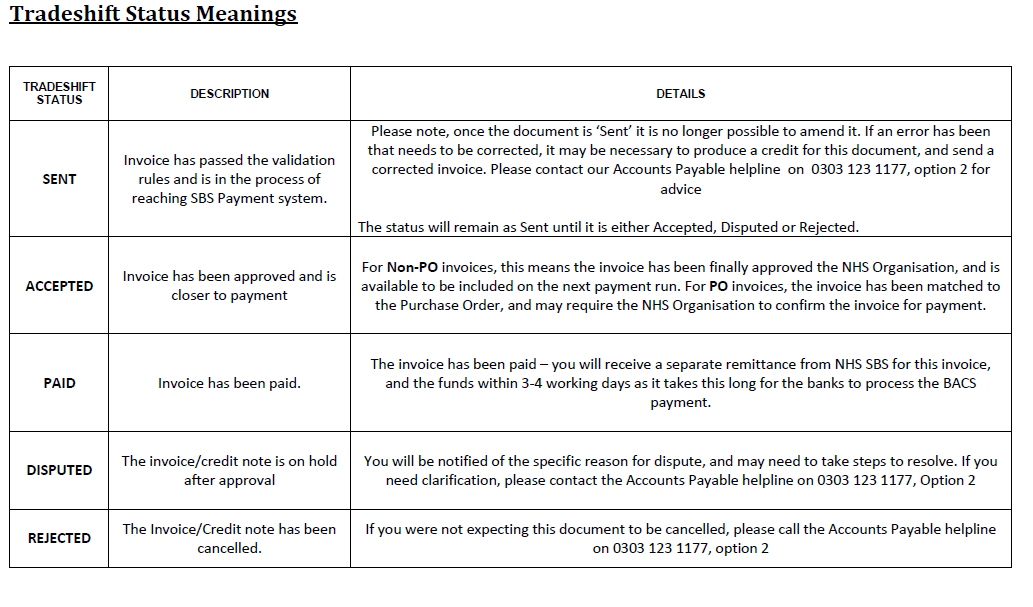 questions
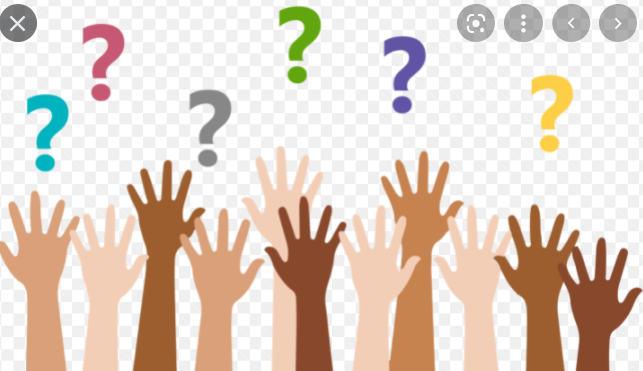 Thank you for your time today.